Особиста гігієна школяра
Підготувала: Ірина БАЛЬВА
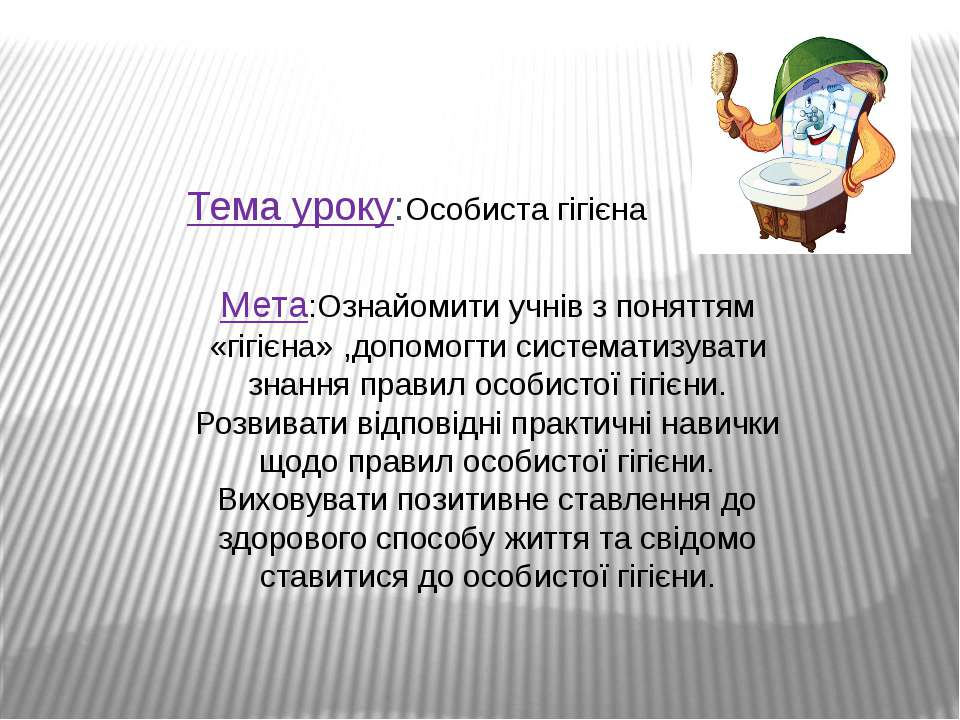 Особиста гігієна:
Знання гігієнічних правил необхідно будь-якій людині, особливо людям, які активно займаються фізкультурою і спортом.
 Суворе виконання правил підвищує ефективність оздоровчих занять, зміцнює здоров`я і формує навички культурного поведінки. 
На підставі вивчення впливу різноманітних зовнішніх факторів розробляються спеціальні нормативи і гігієнічні правила при заняттях фізичними вправами.
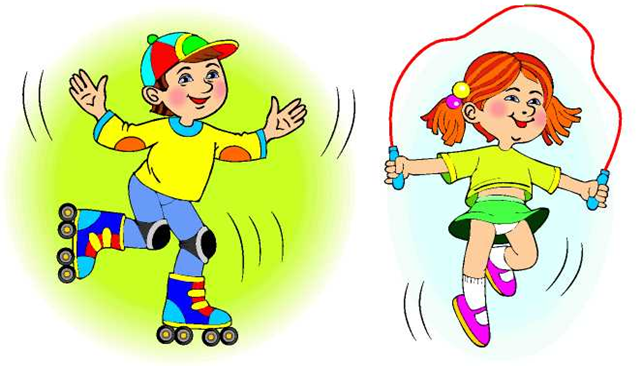 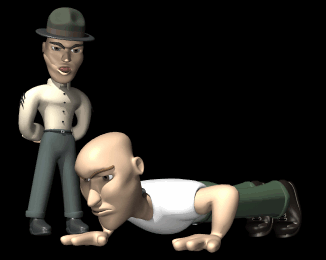 Індивідуальна гігієна складається з добового раціонального режиму, догляду за порожниною рота і тілом, а також гігієни взуття і одягу. 
Суворе дотримання певних правил допомагає зміцнити здоров`я, підвищити фізичну і розумову працездатність, а також досягти спортивних досягнень. 
В основі добового раціонального режиму лежить правильне і ритмічне чергування відпочинку, праці та додаткових видів діяльності.
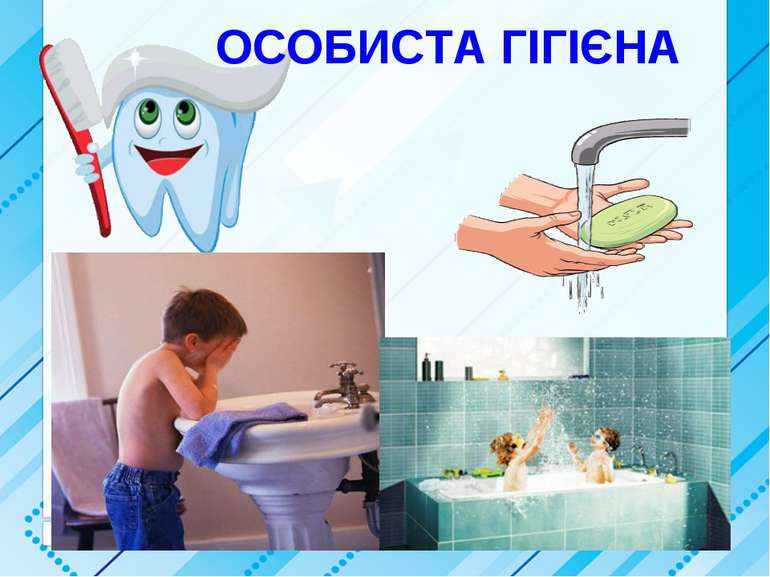 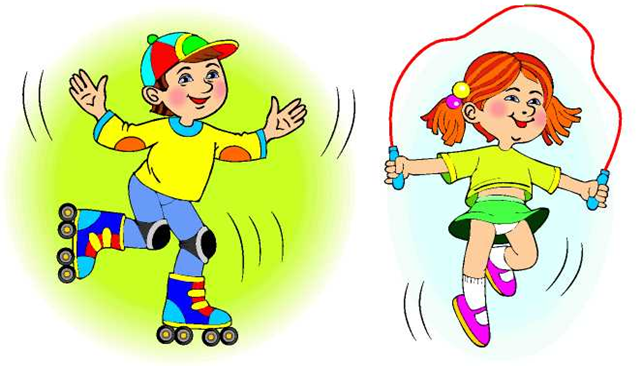 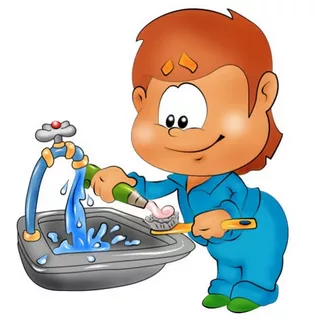 Організація добового режиму:
-підйом в певний час;
- виконання зарядки і процедур загартовування;
- виконання роботи в однаковий час; 
- регулярні заняття спортом; 
щоденні прогулянки на повітрі; 
- повноцінний сон.
Важливість догляду за тілом
Індивідуальна гігієна тіла сприяє нормалізації життєдіяльності організму, поліпшенню обмінних процесів, травлення, кровообігу, дихання і розвитку інтелектуальних і фізичних здібностей. 
Від стану шкіри залежить і здоров`я людини, опірність організму багатьом захворюванням і його працездатність.
 Догляд за тілом повинен включати в себе не тільки догляд за шкірних покривів і волоссям, але і за ротовою порожниною.
Гігієна одягу та взуття
Спортивний одяг і взуття повинна відповідати вимогам, які пред`являє специфіка занять і правила проведення різних спортивних змагань. 
Одяг не повинен обмежувати рухів і по можливості бути легкою.
 Виготовляють спортивний одяг, як правило, з еластичної тканини, яка має високу повітропроникність, добре вбирає піт і сприяє його випаровуванню.
Спортивне взуття обов`язково повинна бути еластичною, легкої і добре вентилюватися.
 Також слід звертати увагу, щоб водотривкі і теплозахисні властивості взуття відповідали природним умовам і погоді. 
Таким вимогам найкраще відповідає натуральна шкіряне взуття, яка має хорошу еластичність, малу теплопровідність і здатність зберігати свою форму в разі намокання.
Спортивне взуття та одяг потребують регулярного догляду. 
Білизна потрібно прати кожен раз після тренування, намоклі або забруднену взуття необхідно очищати, сушити .
 Зберігати спортивну амуніцію слід в добре провітрюваному місці.
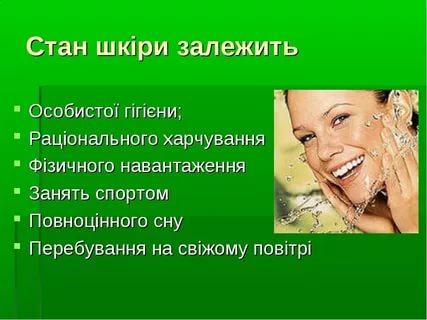 Висновок:
Чистота –запорука здоров`я!